Chapter 15
Special Occasion Speaking
Understanding Special Occasion Speaking
Special Occasion Speeches are designed to address and engage the context and audience’s emotions on a special occasion
4 key ingredients:
Preparation
Adaptation to the occasion
Adaptation to the audience
Time
Preparation
The biggest mistake is to be unprepared
Structure of a special occasion speech
Introduction should reference the occasion and be very short
2-3 Main points designed to share stories or events that connect the audience with the importance of the celebration
Conclusion is short and tells the audience what to do (clap, cheers, etc.)
Adapting to the Occasion
Content should be appropriate to the occasion
Being a competent speaker means being personally effective and socially appropriate
Adapting to the Audience
Different audiences respond differently to speech material, know your audience
Ensure you are sharing information the audience would find important and new
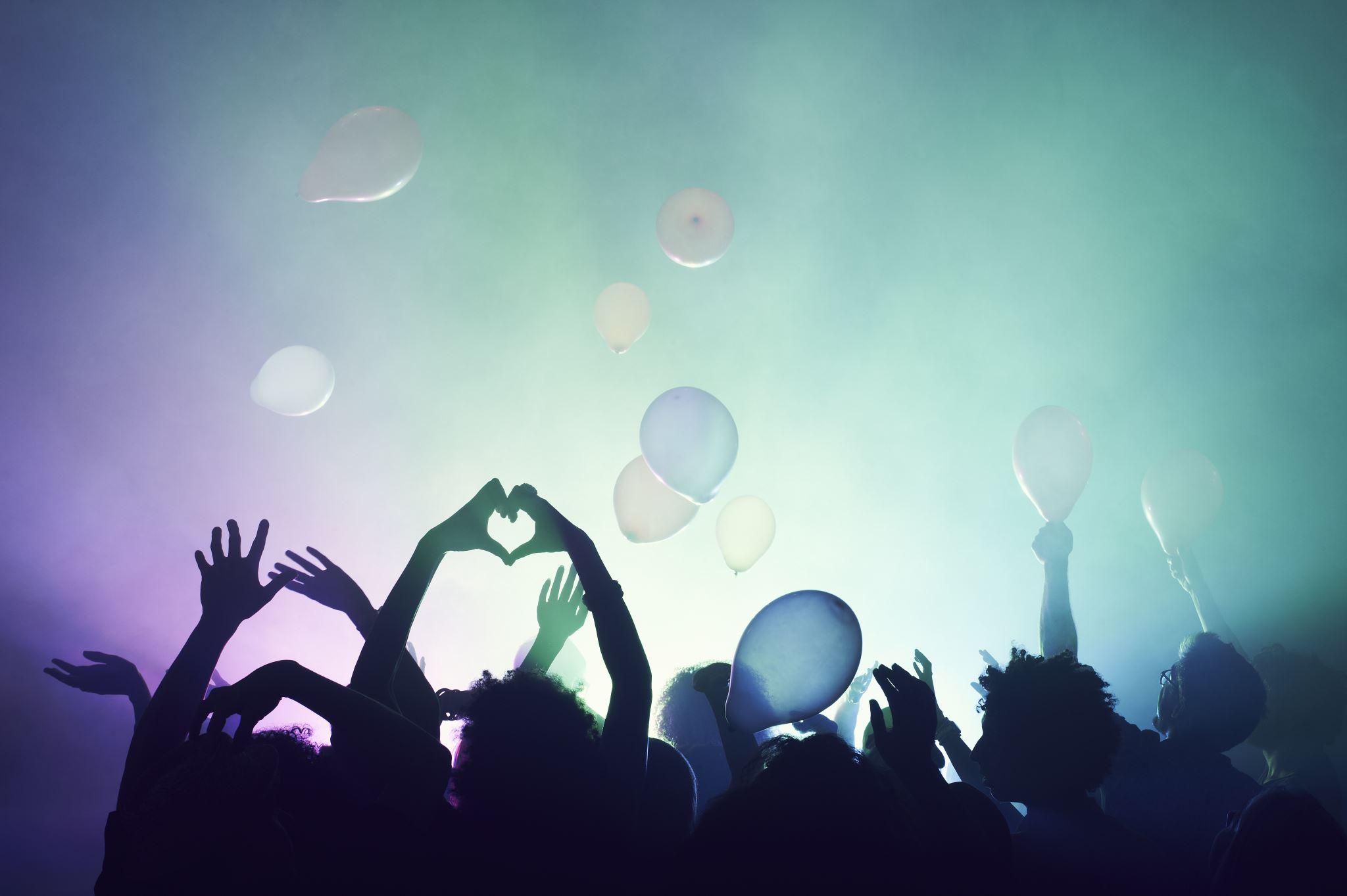 Time
Be mindful of time
Different occasions have different time requirements, most ceremonial speeches should be relatively short
Types of Special Occasion Speeches
Speech of Introduction
Introduces another speaker
Should be brief tell the audience about the importance of the upcoming speaker and information
Types of Special Occasion Speeches
Speeches of Presentation
Accompanies a prize or award
Explains the award and the accomplishments of the person who is receiving the award
The introduction should tell what award is being presented, the body should highlight the recipient, and the conclusion should welcome the recipient to the stage to receive the award
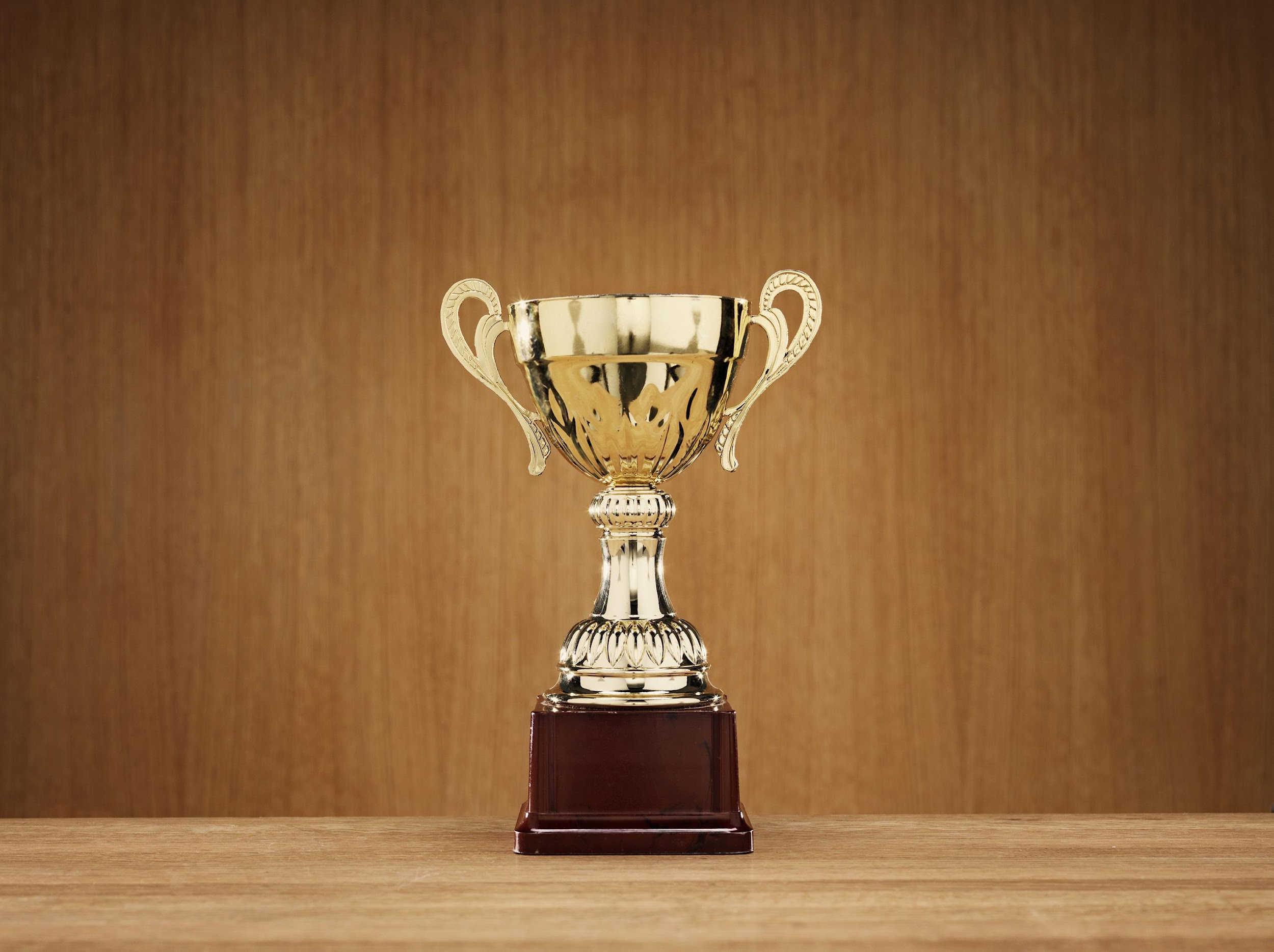 Types of Special Occasion Speeches
Speeches of Acceptance
Given by the recipient of an award
These speeches should share the excitement of receiving the award and the work that went into that accomplishment
Credit should be given to people who helped achieve the award
Types of Special Occasion Speeches
Speeches of Dedication
Designed to highlight the importance of a project or new structure or activity
Important to connect the audience to the importance of this new thing, share why it is good to have this new structure or activity
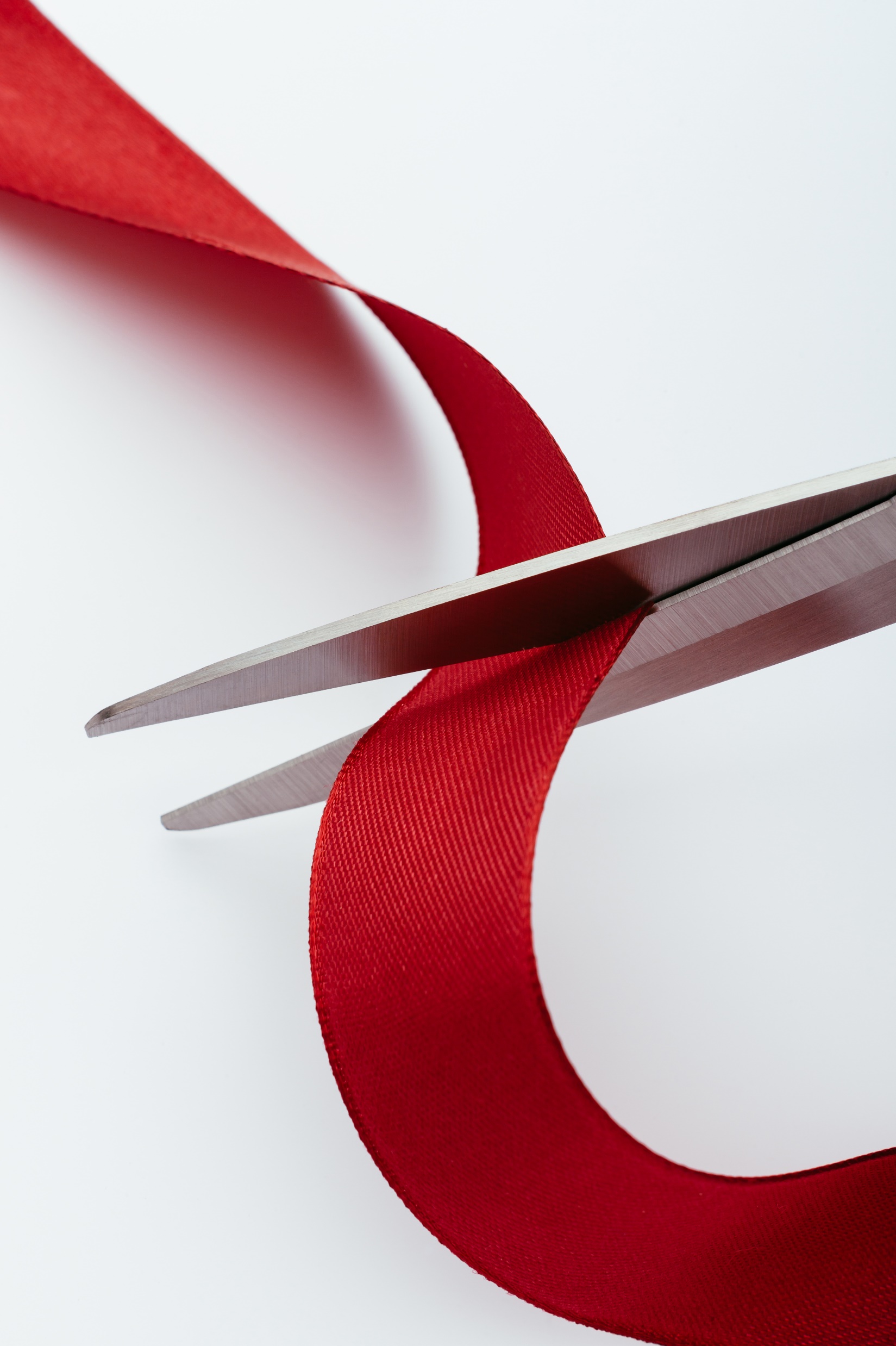 Types of Special Occasion Speeches
Toasts
Designed to congratulate, appreciate or remember
Generally short speeches that happen in the middle of an event
The speech should be appropriate and designed to celebrate the person or event
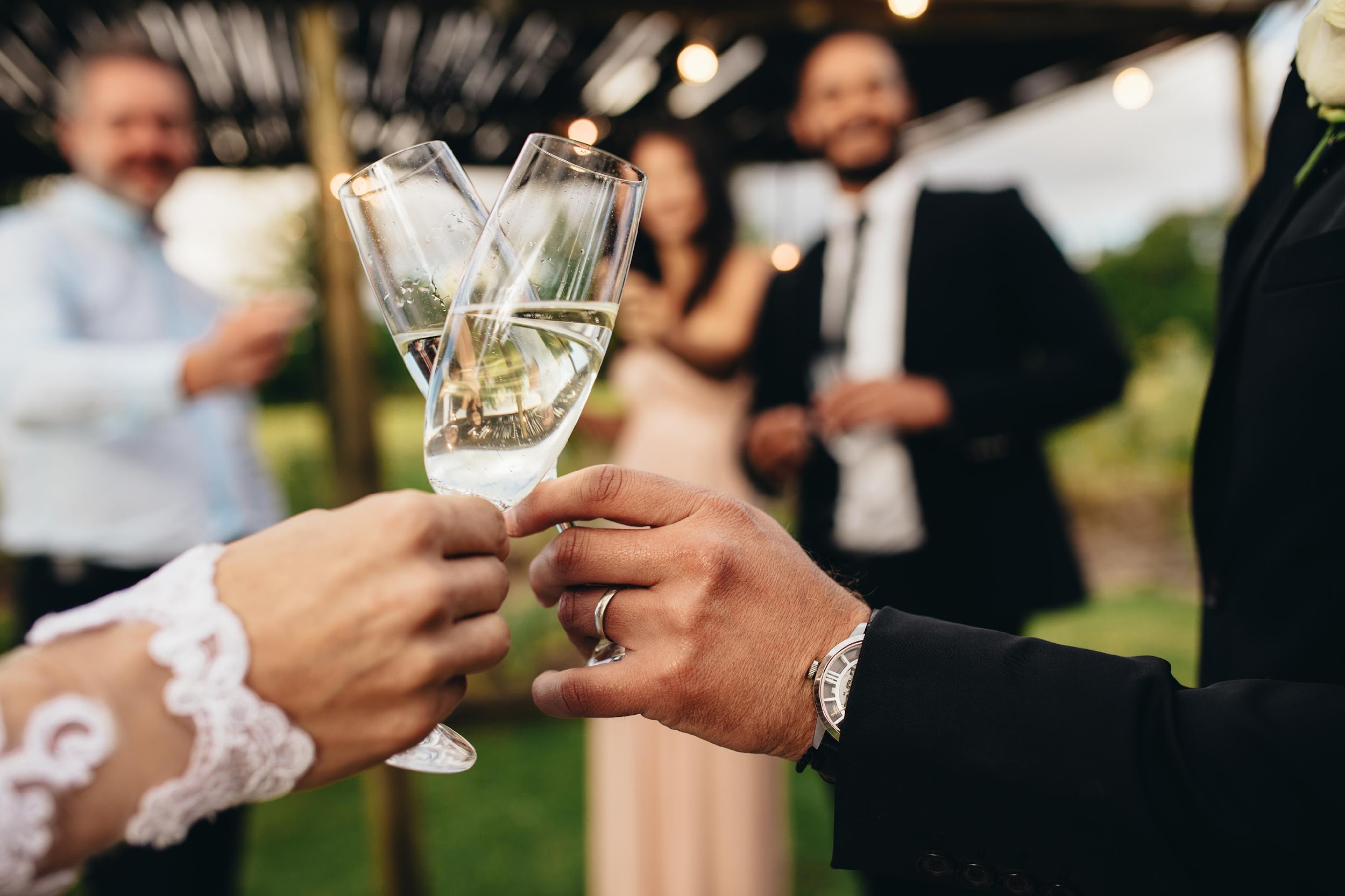 Types of Special Occasion Speeches
Roasts
Designed to praise and good-naturally insult the person being honored
Information shared needs to be widely known so the audience understands why that might be funny 
It should be clear that the speaker truly cares about the roastee
Types of Special Occasion Speeches
Eulogies
Given in honor of someone who has passed
Main points should be designed to Praise, Lament, and Console
The Eulogy should be personal and help the audience appreciate and celebrate the person who has passed
Types of Special Occasion Speeches
Speeches for Commencement
Designed to recognize and celebrate an achievement 
Usually happens at a graduation ceremony
Should be fun and impart wisdom and advice to graduates
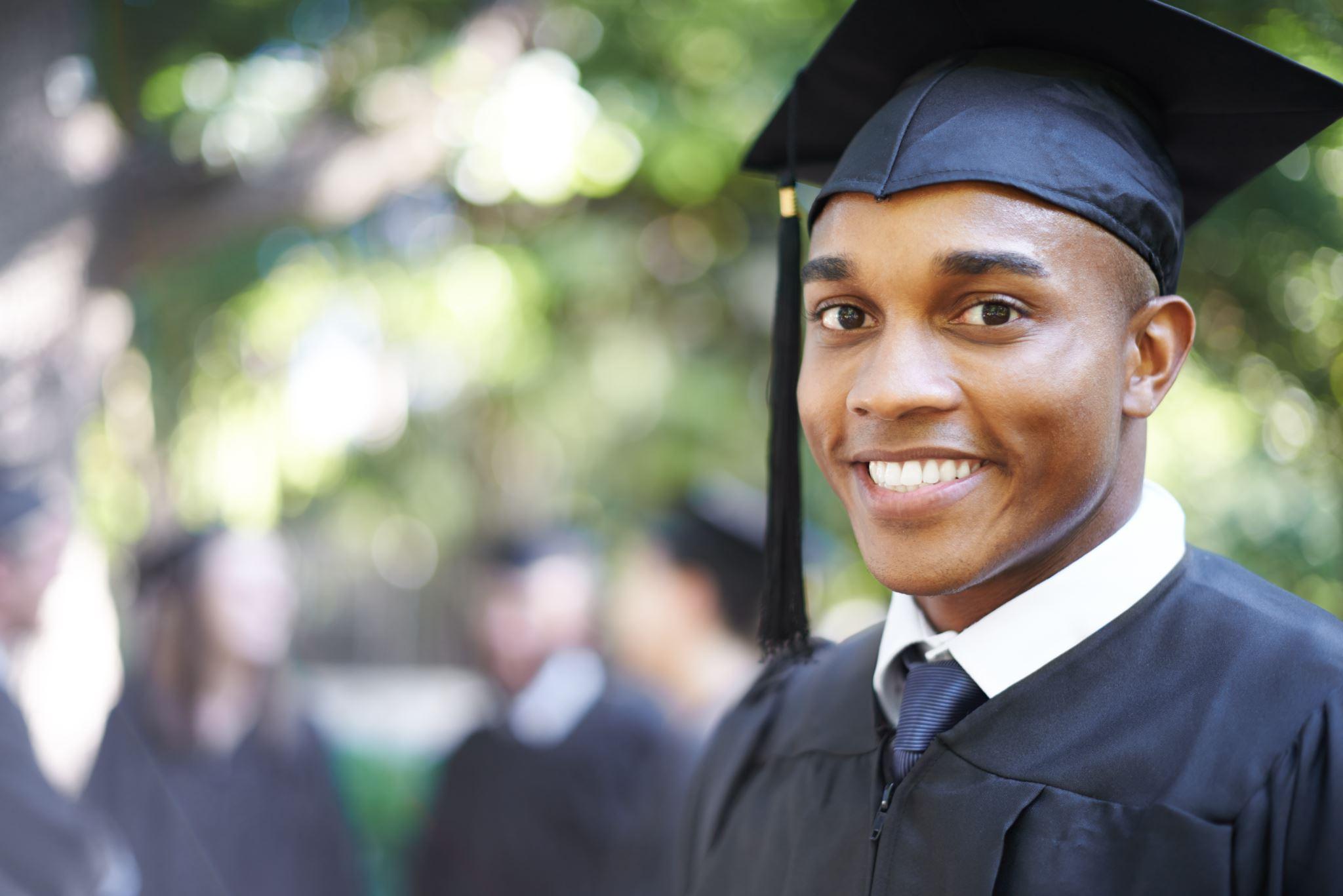 Types of Special Occasion Speeches
After Dinner Speeches
Humorous speeches that make a serious point
Should connect the audience to the event, and share a more serious message
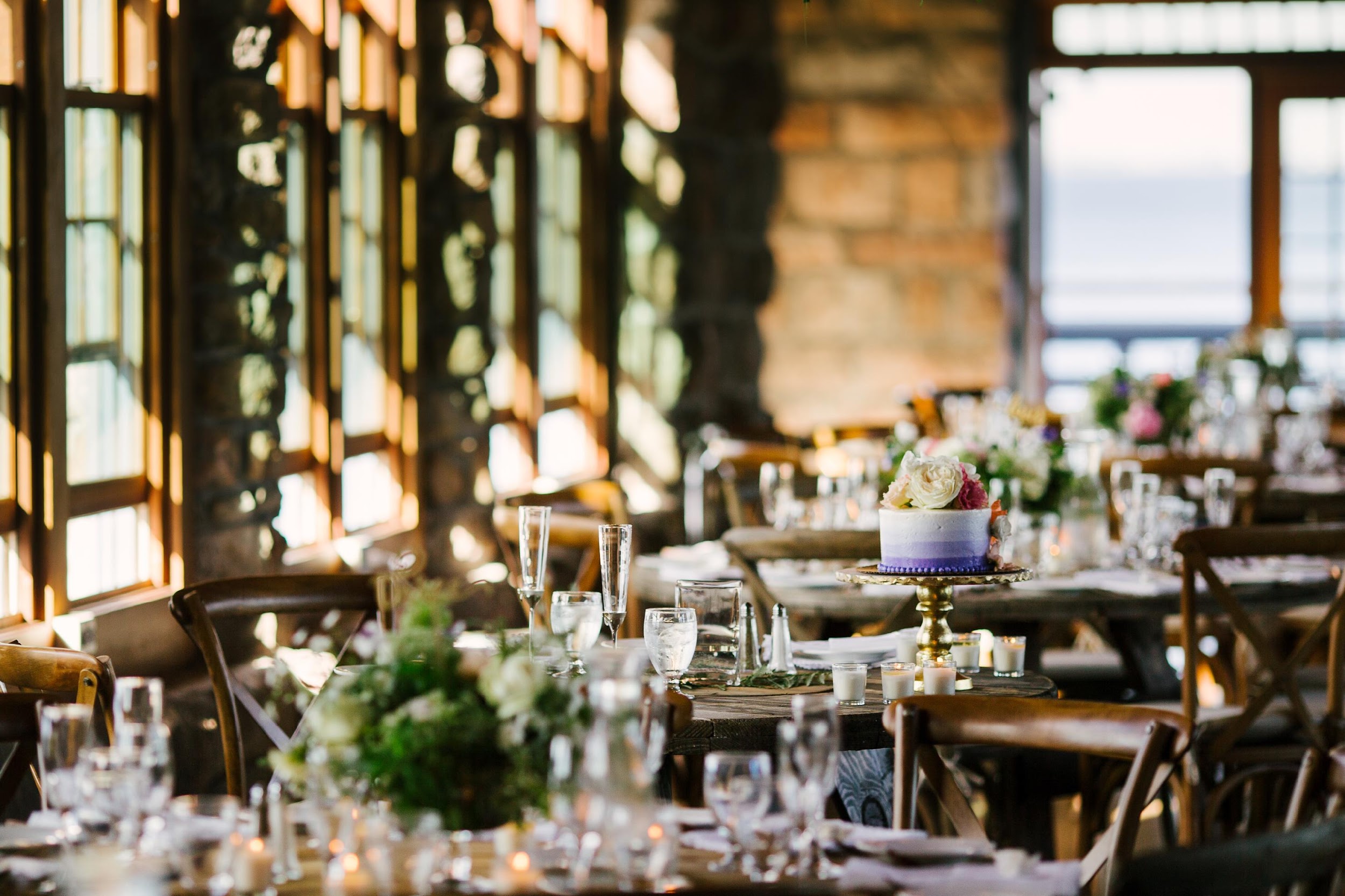 Types of Special Occasion Speeches
Motivational Speeches
Speeches that should connect to the audience emotionally and motivate them to do something
Hero speech – given my someone considered a hero
Survivor speech – given by someone who has survived a personal tragedy or adverse event
Religious speech – incorporates religious ideals to inspire
Success speech – given by someone who has succeeded
Special Occasion Language
The language used should convey the sentiment and emotion of the event
These speeches are designed to arouse emotion, or motivate the audience, careful choice of words will allow these speeches to do that
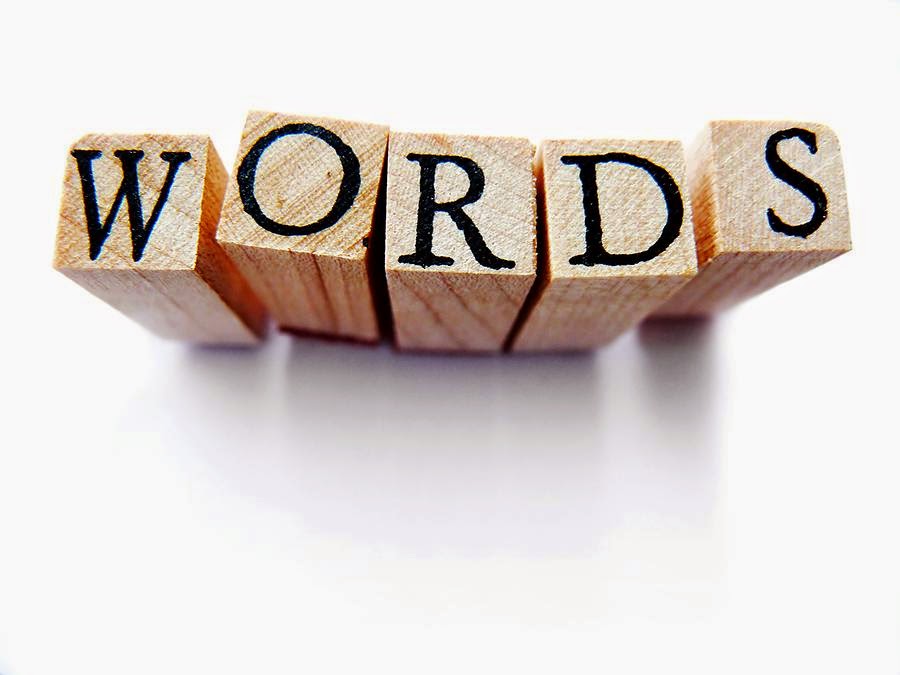 This Photo by Unknown Author is licensed under CC BY-SA-NC
Special Occasion Delivery
How the speaker delivers these speeches can help create the emotion behind the words
Practice is critical and knowing what to say means the speaker can make eye contact and engage the audience